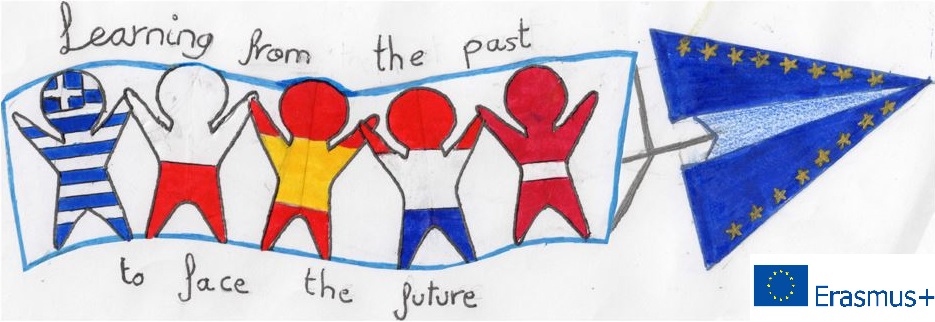 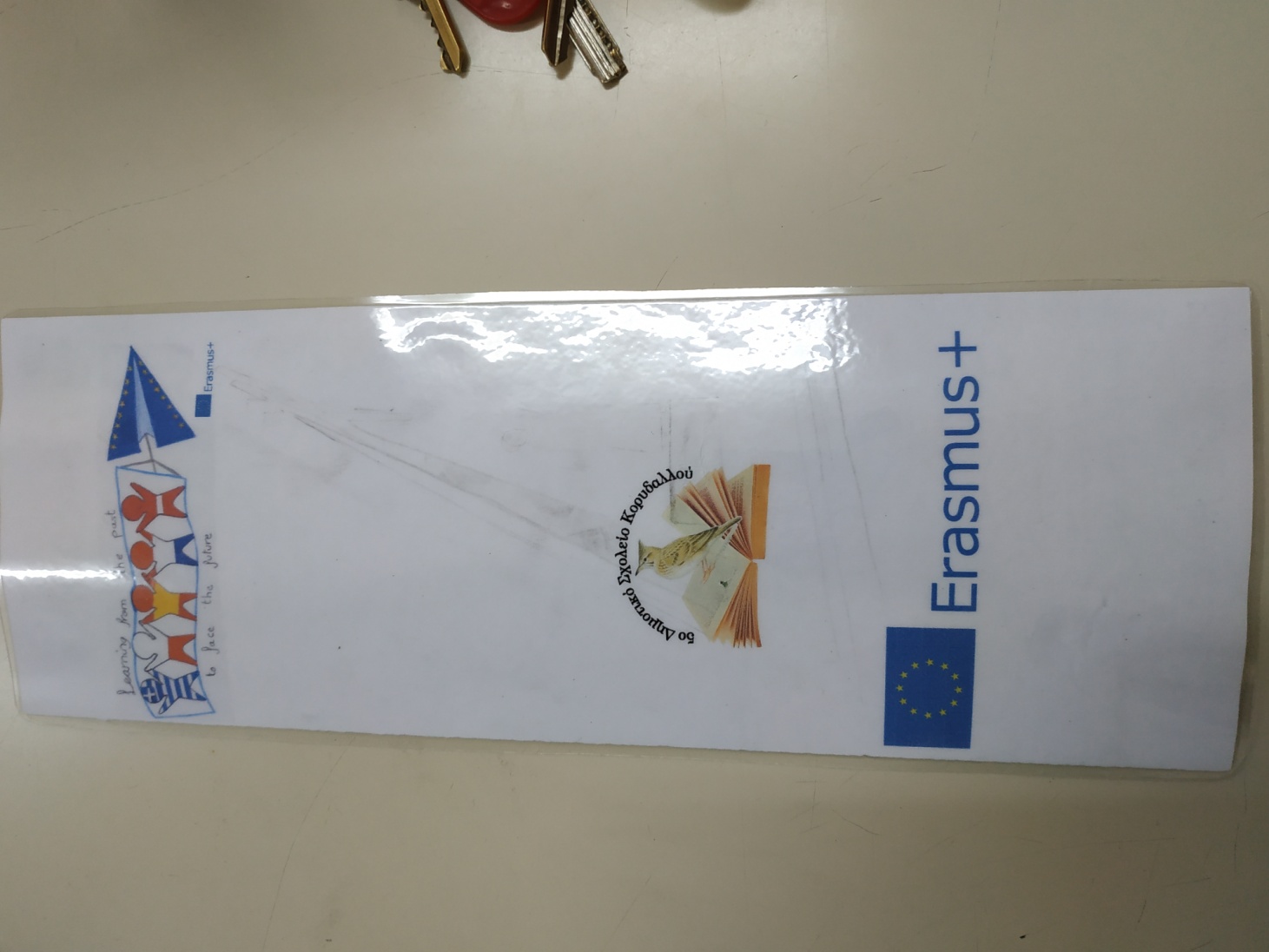 Bookmarks with 
Greek monuments
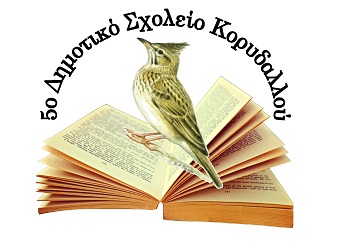 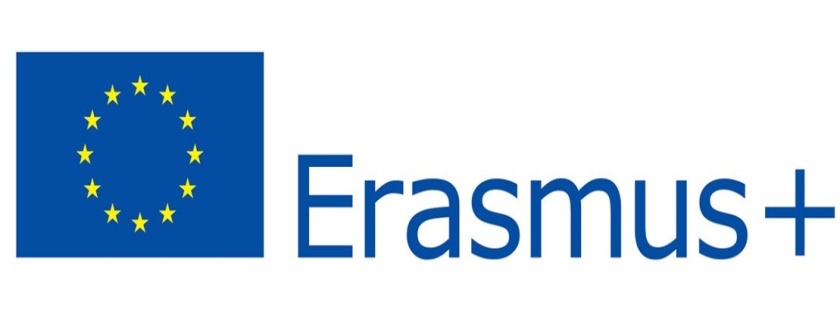 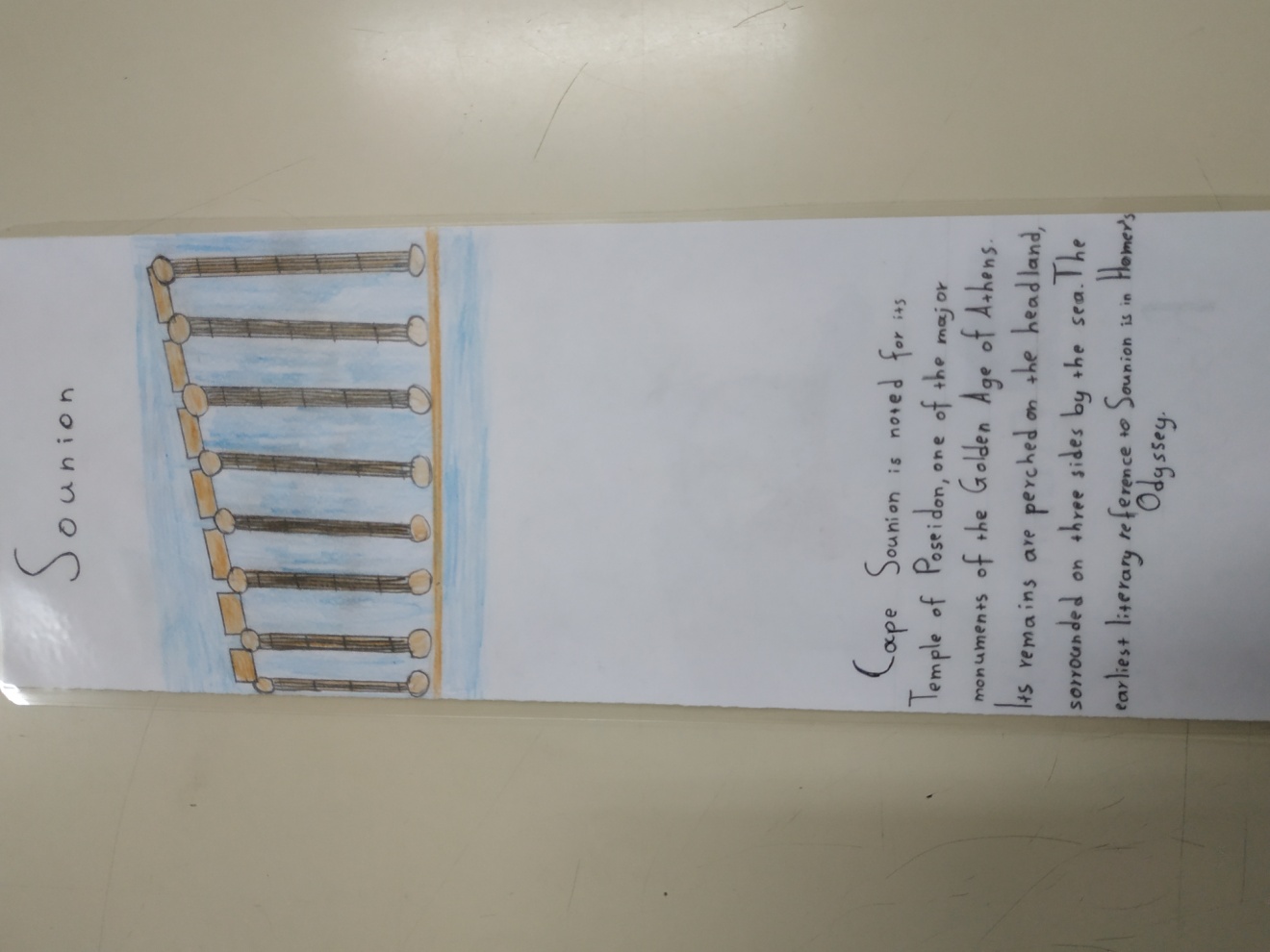 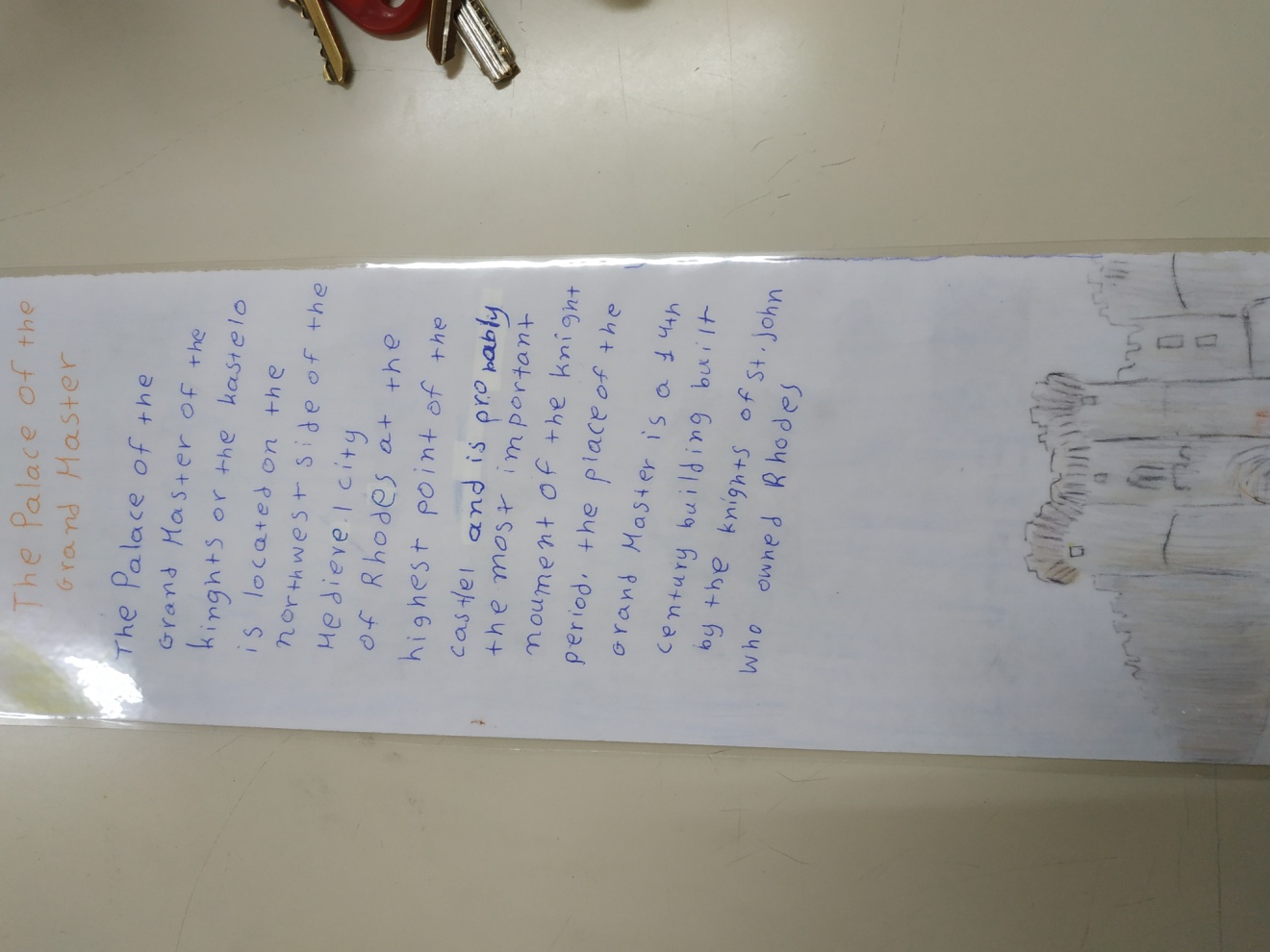 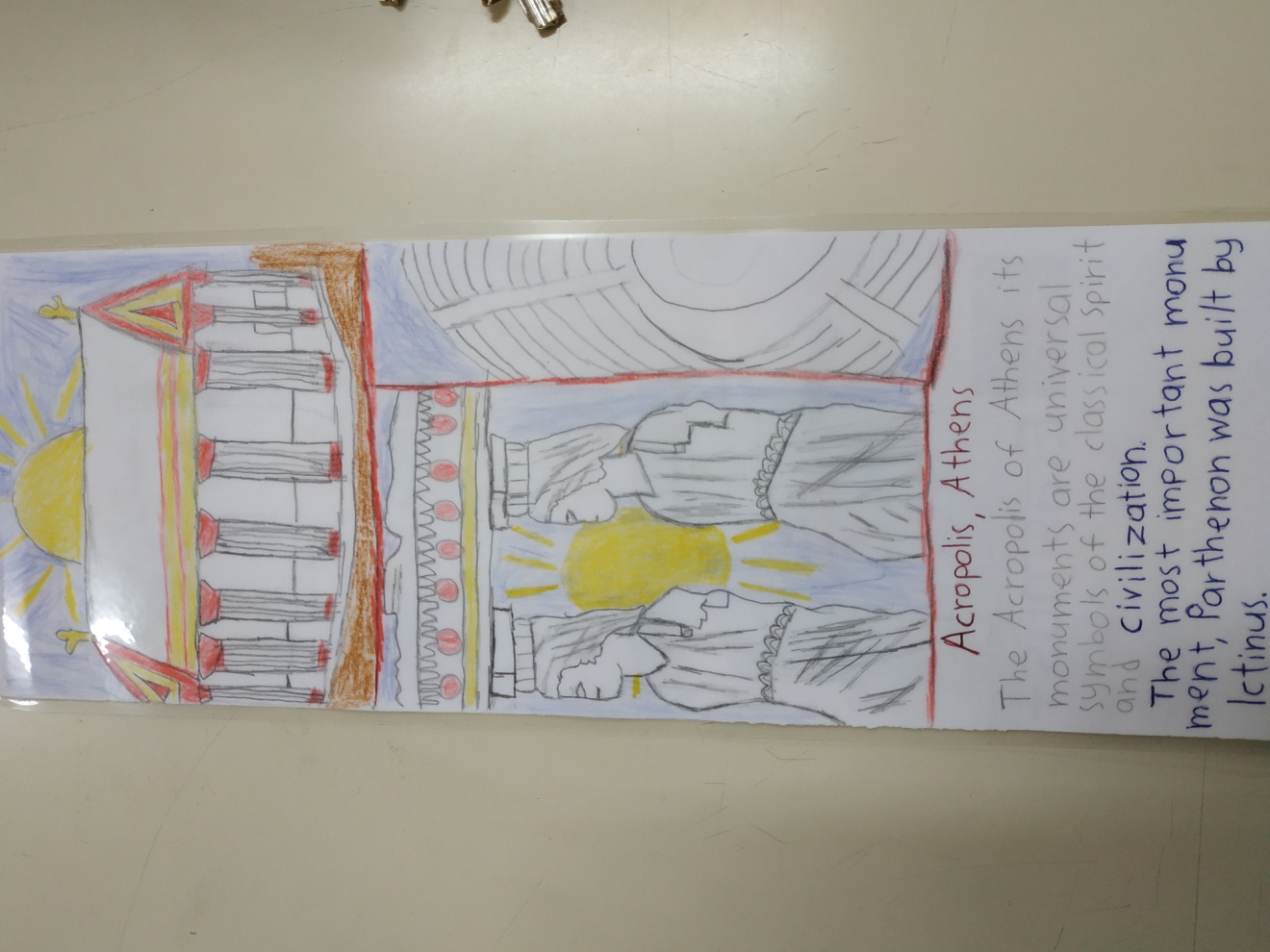 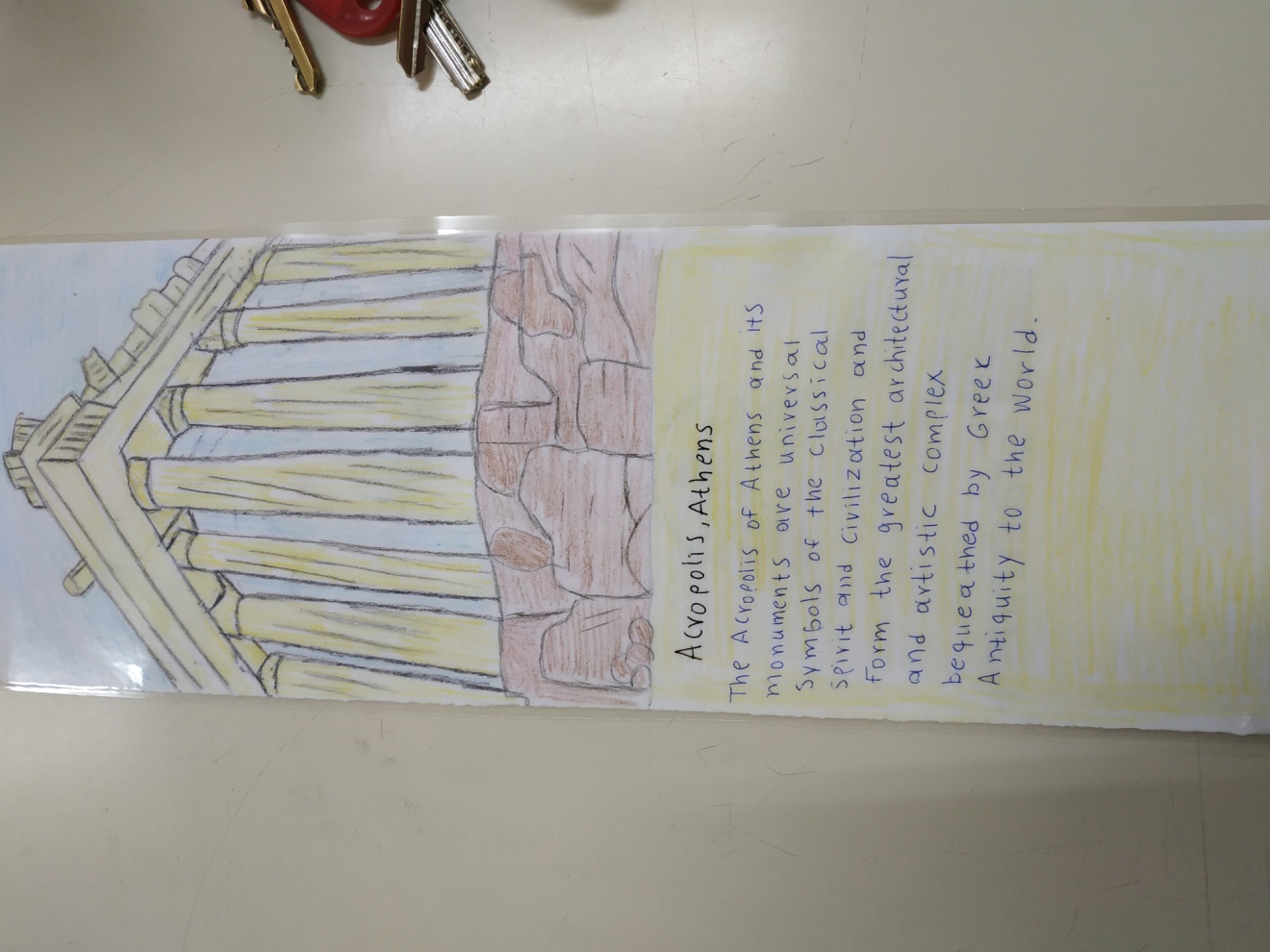 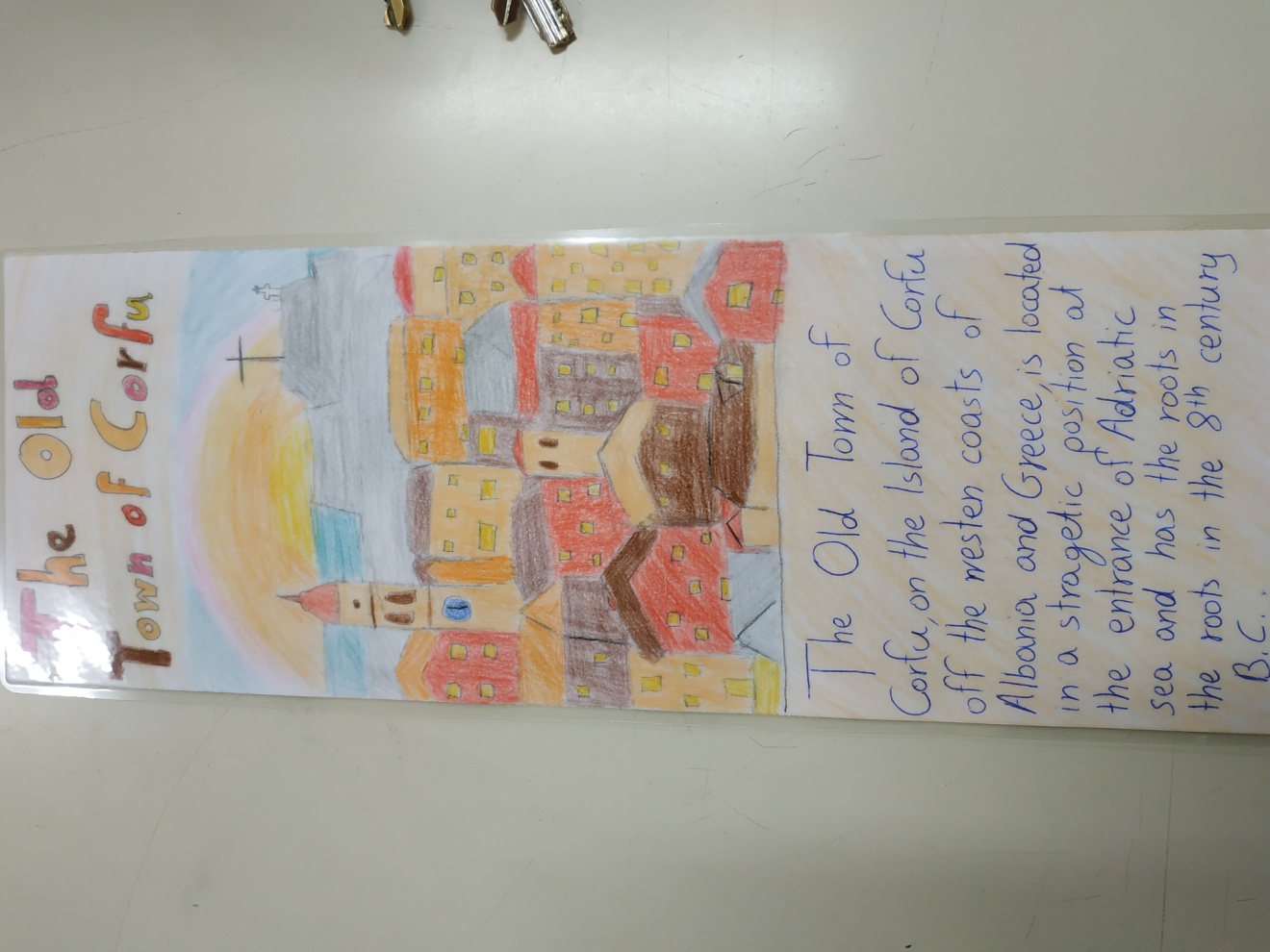 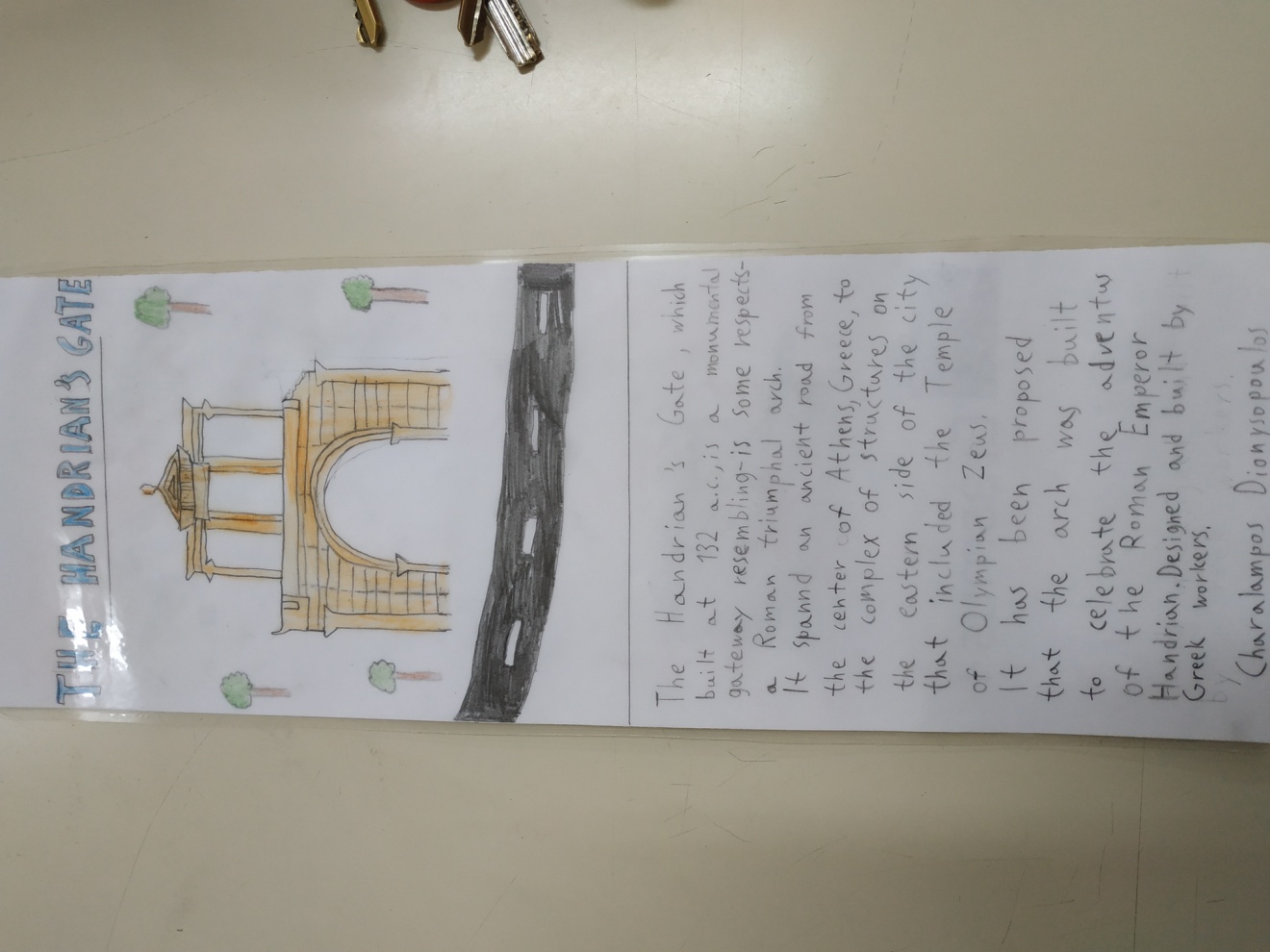 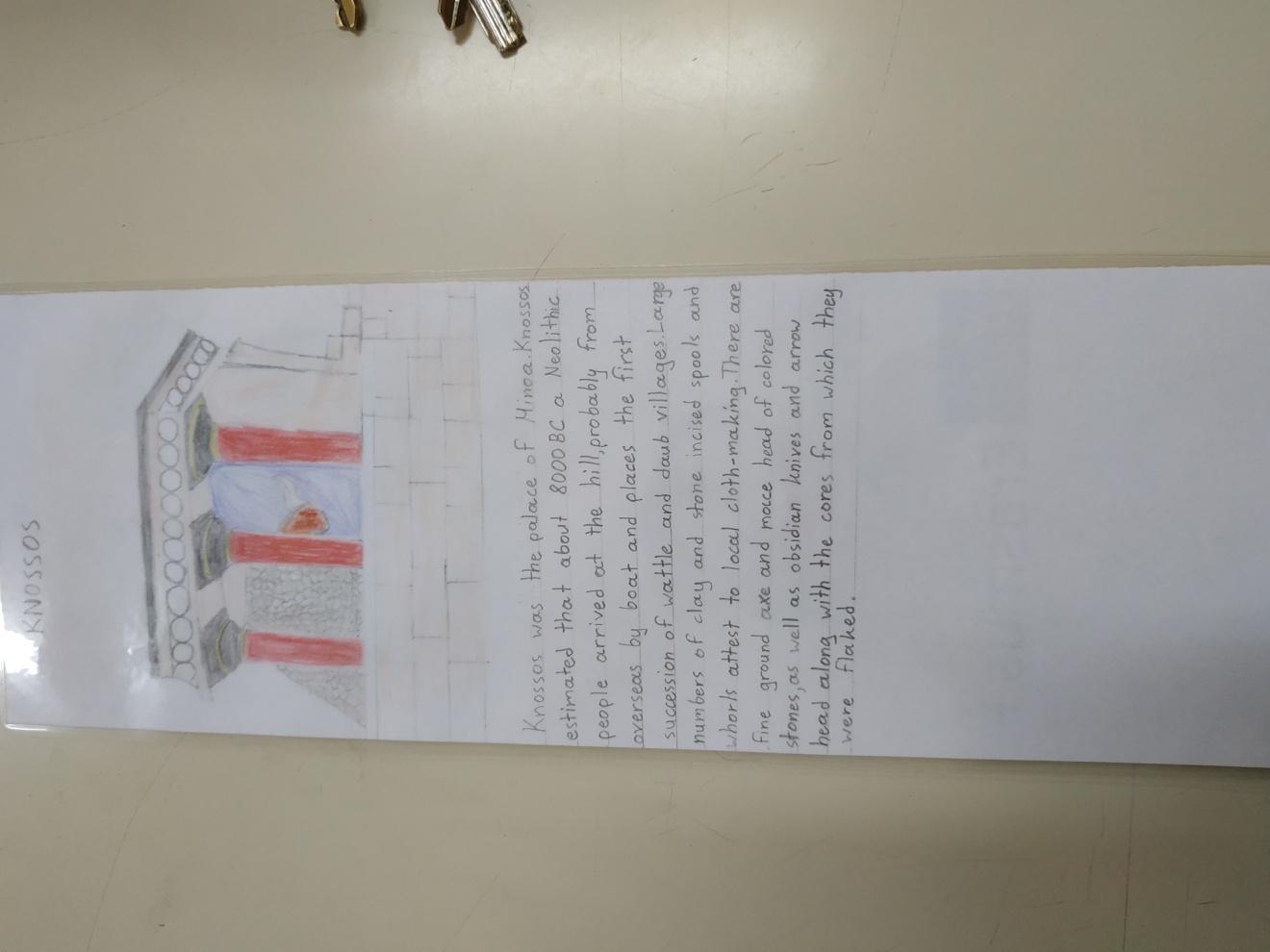 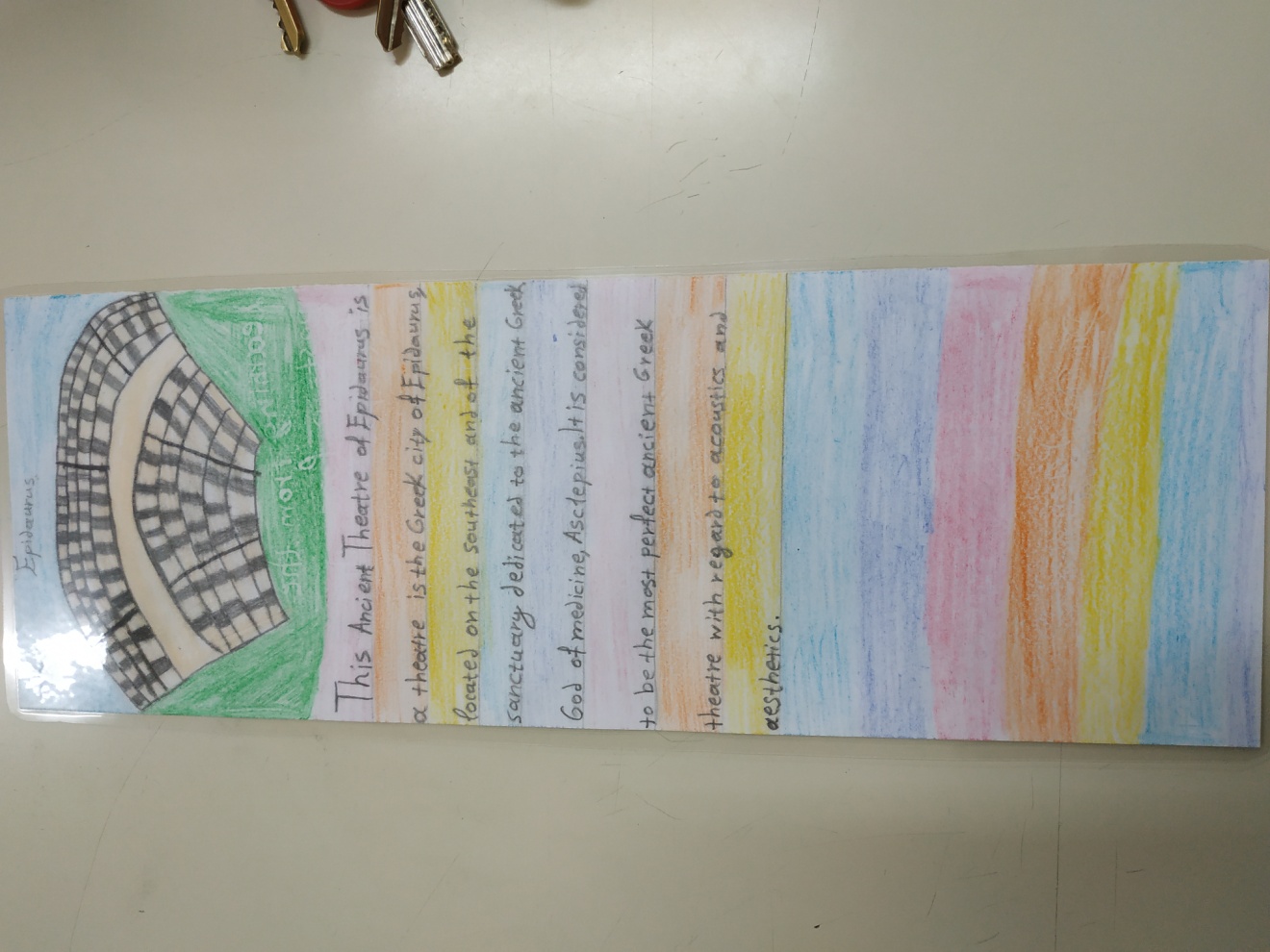 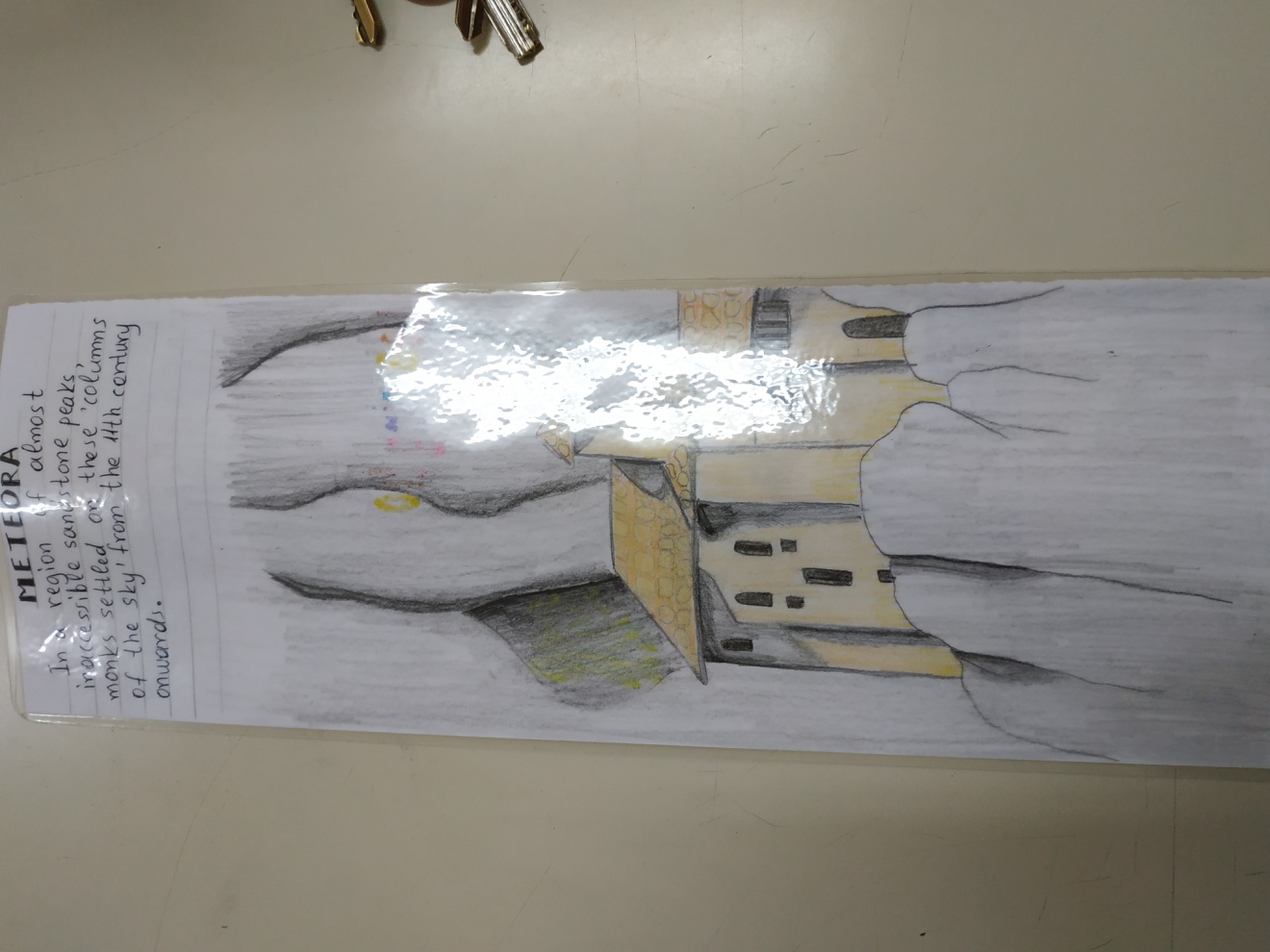 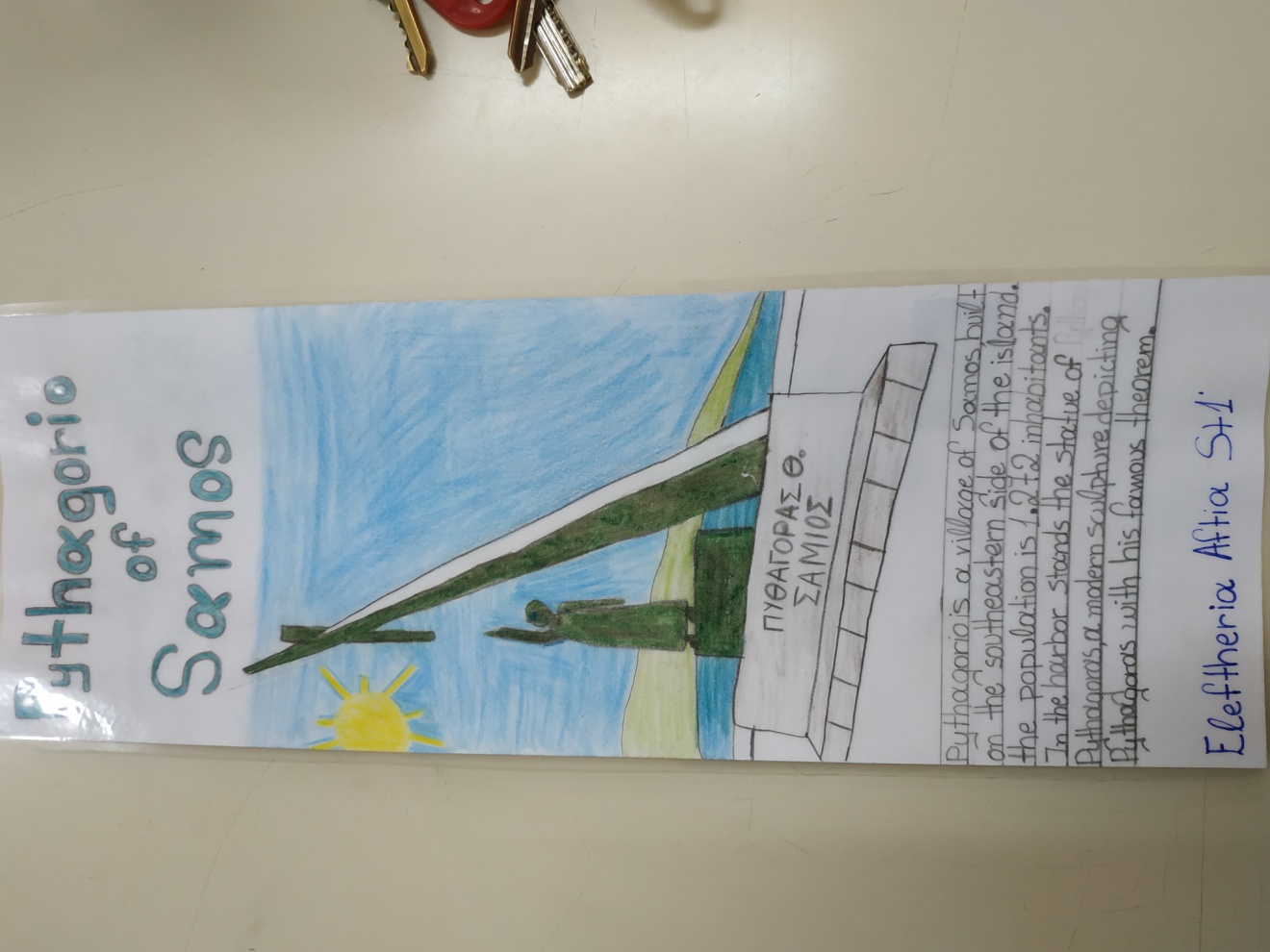